Опыт воспитательной работы с социальными партнёрами «Вместе нам по пути»интенсива «Эффективная начальная школа Подмосковья: лучшие практики»
Цветкова Надежда Александровна, педагог-психолог Центра образования № 1 имени Героя России Андрея Завьялкина,
Богородский городской округ
Модель взаимодействия с социальными партнёрами
Цель: формирование гражданско-патриотического воспитания             через систему социального партнерстваОсновные направления патриотического воспитания:
Гражданско-патриотическое воспитание
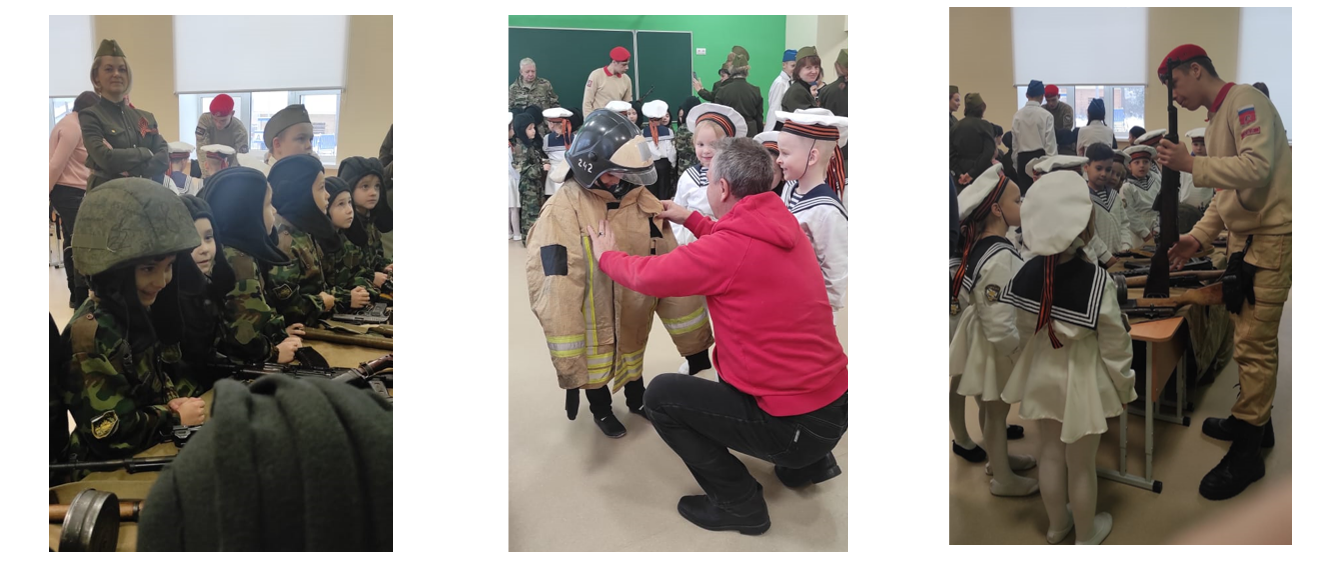 Духовно-нравственное развитие
Эколого-краеведческое воспитание
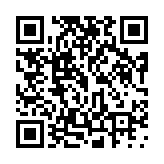 Спасибо!
Контакты: Цветкова Надежда Александровна, педагог-психолог Центра образования № 1 имени Героя России Андрея Завьялкина Богородского городского округа